Storytelling:  A Pedagogy Tool Worth Hearing
Lori Powell RN, MSN Educator
THOA Conference
Spring 2022


Credit Academic Preceptor: Col (Ret) Susan E. Basset, PhD, RN
Nursing Program Instructor Faculty 
Eastern New Mexico University
[Speaker Notes: NOTE:
To change the  image on this slide, select the picture and delete it. Then click the Pictures icon in the placeholder to insert your own image.]
Introduction
Storytelling has history

Oral cultures well reputed  
For Precision
Relativity of events
Emotions were engaged
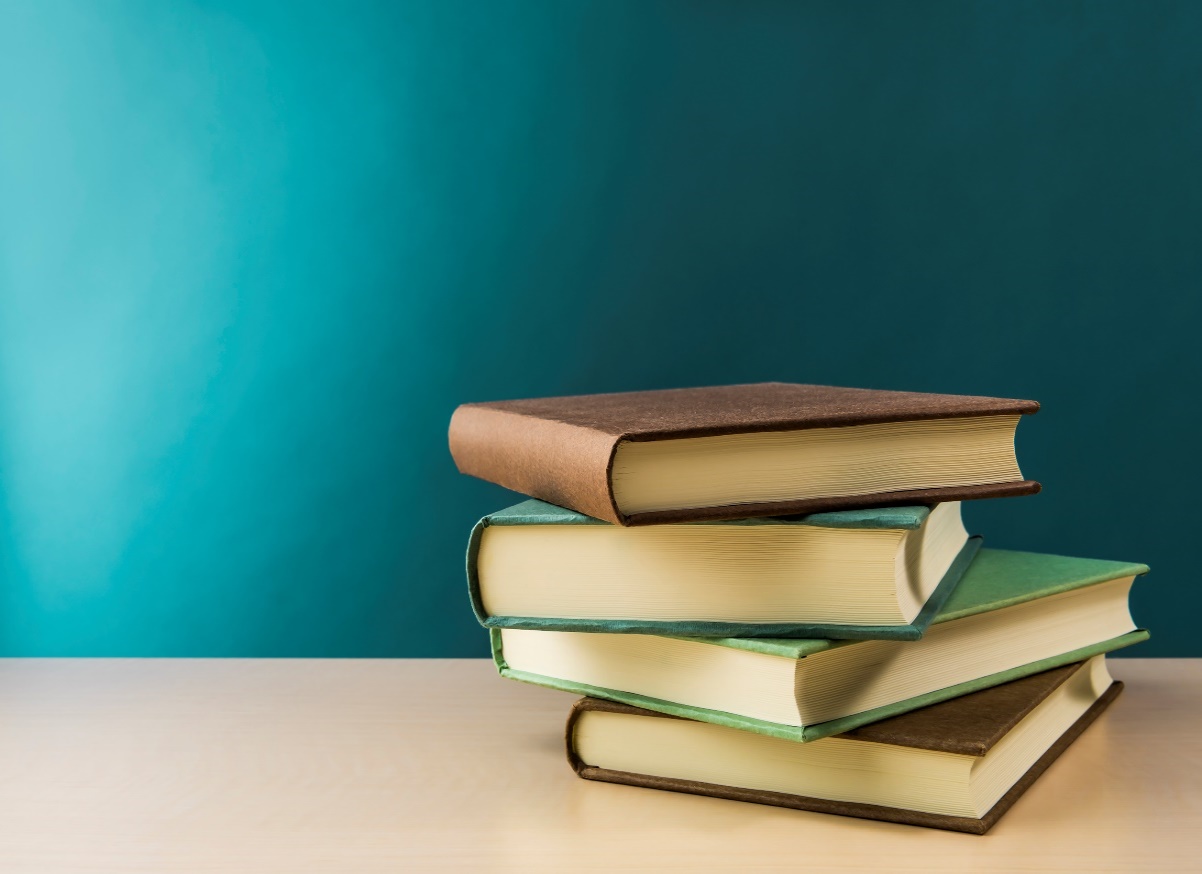 (Abrahamson, 1998; Fischer, 2019; Kaye & Jacobson, 1999)
Introduction
Storytelling has history
Telltales, folklore and history
Entertain, Teach, Paint an Image
Communicate facts
Inspire, Build and Create
(Fischer, 2019; Kaye and Jacobson, 1999)
Introduction
Storytelling has benefits for students and teachers
Mutually dependent
Builds Relationship, Respect
Refreshed framework for learning
Multi-sensory
Challenges tradition, belief, opinions and norms
(Abrahamson, 1998; McDowell, 2018; Yoder-Wise & Kowalski, 2003)
Abrahamson (1998) wrote about the use of storytelling in higher education and states, “Storytelling is the foundation of the teaching profession.“
(Abrahamson, 1998)
Storytelling Basics
What makes up a good story?
Relationship between 
Communicator
Audience 
Subject
Multi-dimensionally engaging
Developed 
Character(s) 
Plot
Dilemma or crisis 
Convey message
 



)
(Abrahamson, 1998; Fischer, 2019; Gazarian, 2010; Kaye & Jacobson, 1999; Paley & Eva, 2005)
Storytelling Basics (Expounded)
Character

A central person
Confronted with challenge
Challenge addressed (and possibly resolved)
Description of character connection with dilemma
(Abrahamson, 1998; Fischer, 2019; Gazarian, 2010; Kaye & Jacobson, 1999; Paley & Eva, 2005)
Storytelling Basics (Expounded)
Plot
Relationship of character, problem and circumstance
Draws out emotional reaction 
Produces theme
Essential element that binds
Character(s)
Events
Occurrence(s)
Holds interest
(Abrahamson, 1998; Fischer, 2019; Gazarian, 2010; Kaye & Jacobson, 1999; Paley & Eva, 2005)
Storytelling Basics
Great messaging is not restrictive:
Verbal or traditional storytelling
Written or literary (ex. online education)
Digital (video recording and submission)
Artistic (review of art including photography)

Studies show benefits for any format
(Gazarian, 2010; Hobson et. al, 2019; Staley & Freeman, 2017)
Storytelling Basics
There is evidence for nursing education
Transformative and Adaptive to future needs
Used for 
Building critical thinking
Problem-solving abilities
Aide with better preparation for
Holistic view and culturally minded
Application of advanced knowledge
Empathy development
(Brady & Asselin, 2016; Holland & Muir, 2021; Scheckel & Ironside, 2006)
"People are more receptive to stories than to data-based presentations"
(Yoder-Wise & Kowalski, 2003, p. 37)
Storytelling Considerations
Unique experience for all
Everyone can tell a story
Not everyone hears the same message
Consider the audience
Timing and process provisions may benefit
Connection building
(Kaye & Jacobson, 1999; Yoder-Wise & Kowalski, 2003)
Rubric
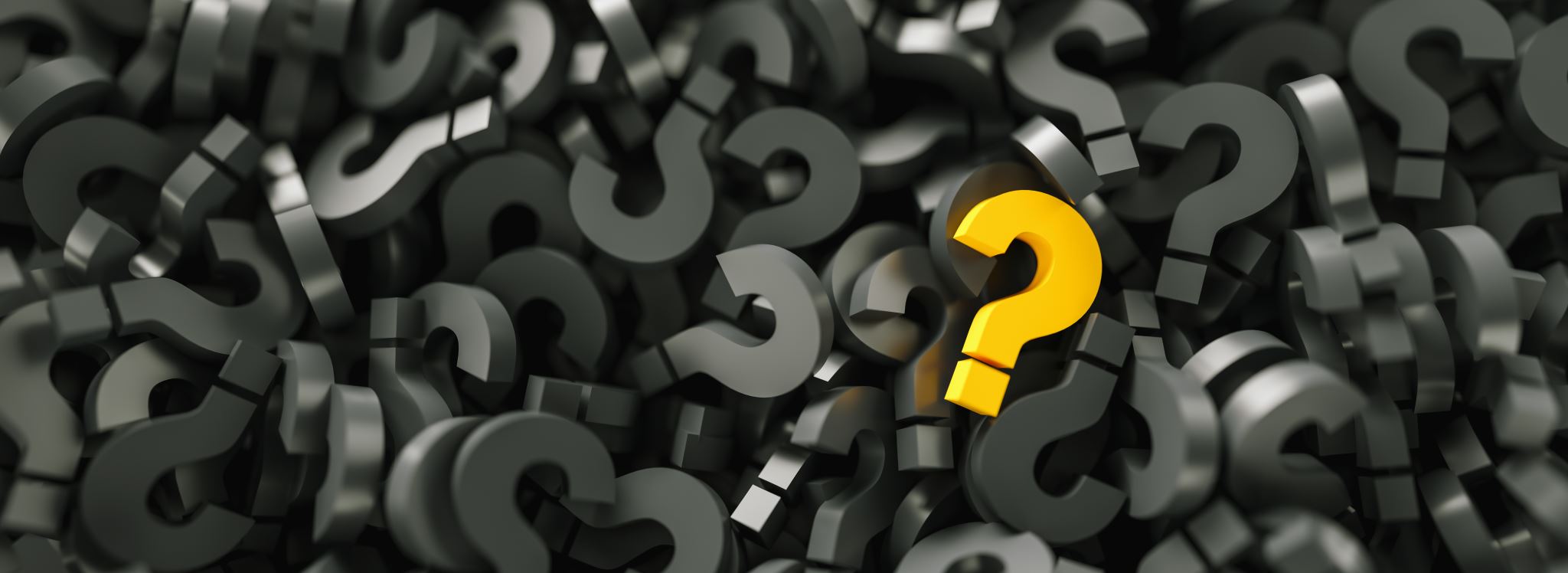 Questions & Answers
References
Abrahamson, C. E. (1998). Storytelling as a pedagogical tool in higher education. Education, 118(3), 440–452.
Brady, D. R., & Asselin, M. E. (2016). Exploring outcomes and evaluation in narrative pedagogy: An integrative review. Nurse Education Today, 45, 1–8. https://doi.org/10.1016/j.nedt.2016.06.002
Fischer, D. (2019). Storytelling as a nursing pedagogy. The Midwest Quarterly, 60(3), 311–319.
Gazarian, P. K. (2010). Digital stories: Incorporating narrative pedagogy. Journal of Nursing Education, 49(5), 287–290. https://doi.org/10.3928/01484834-20100115-07
Hobson, T., Benevides, M., & Mestrovich Seay, A. (2019). Transformative leadership education using arts-based storytelling. Journal of Leadership Education, 19(3). https://doi.org/10.12806/v19/i3/a3
Holland, J., & Muir, N. (2021). Evaluating the use of narrative pedagogy in person-centred care and human factors in perioperative practice education. International Practice Development Journal, 11(2), 1–18. https://doi.org/10.19043/ipdj.112.005
References
Kaye, B., & Jacobson, B. (1999). True tales and tall tales: The power of organizational storytelling. Training and Development, 53(3), 44–49.
McDowell, K. (2018). Storytelling: Practice and process as non-textual pedagogy. Education for Information, 34(1), 15–19. https://doi.org/10.3233/efi-189003
Paley, J., & Eva, G. (2005). Narrative vigilance: the analysis of stories in health care. Nursing Philosophy, 6(2), 83-97.
Scheckel, M. M., & Ironside, P. M. (2006). Cultivating interpretive thinking through enacting narrative pedagogy. Nursing Outlook, 54(3), 159-165.
Sebasta, S. L., Monson, D. L., & Senn, H. D. (1995). A hierarchy to assess reader response. Journal of Reading, 38(6), 444–450.
References
Staley, B., & Freeman, L. A. (2017). Digital storytelling as student-centred pedagogy: Empowering high school students to frame their futures. Research and Practice in Technology Enhanced Learning, 12(1). https://doi.org/10.1186/s41039-017-0061-9
Wood, P. J. (2014). Historical imagination, narrative learning and nursing practice: Graduate nursing students' reader-responses to a nurse's storytelling from the past. Nurse Education in Practice, 14(5), 473–478. https://doi.org/10.1016/j.nepr.2014.05.001
Woodruff, A. H., & Griffin, R. A. (2017). Reader response in secondary settings: Increasing comprehension through meaningful interactions with literary texts. Texas Journal of Literacy Education, 5(2), 108–116.
Yoder-Wise, P. S., & Kowalski, K. (2003). The power of storytelling. Nursing Outlook, 51, Article 37-42. https://doi.org/10.1067/mno.2003.2
(Holland & Muir, 2021).
“Stories opened and encouraged others to share…facilitated mutual learning."
Storytelling: Reader’s Response
Meaningful Response
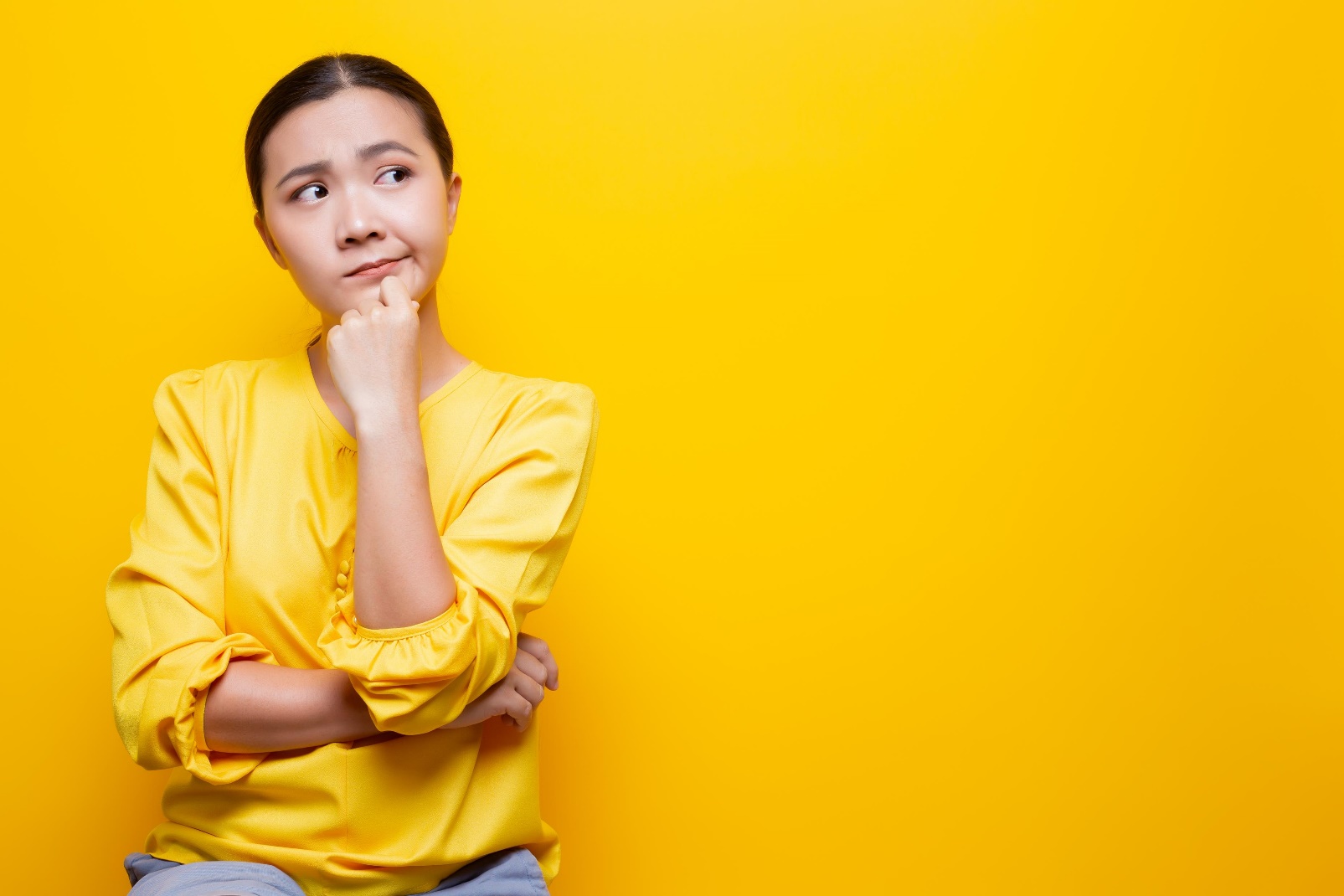 Promotes interaction
Increased comprehension
Increased engagement
Approximately 5-6 paragraphs


Woodruff & Griffin, 2017
Attention to Story-Teller’s Perspective
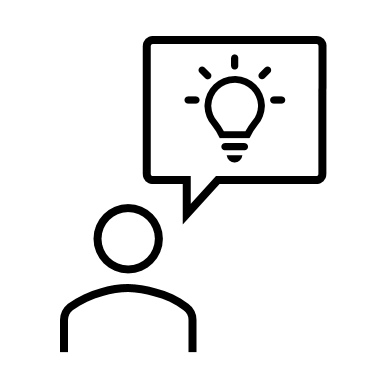 Seek to capture character and setting
Identify message intended
Look for aspects that are relatable
Mindful of cultural particulars
Prepare to document efferent & aesthetic


(Sebesta et. al., 1995; Woodruff & Griffin, 2017)
Attention to Story-Teller’s Perspective
Efferent
Stories can be appreciated either way


Aesthetic is response focus
Aesthetic
Information to carry away

Information intended for specific application

Directions, Facts, and ideas
“Live through reading”

Information for immersion of the reader

Feelings, attitudes



(Sebesta et. al., 1995; Woodruff & Griffin, 2017)
Processing the Response
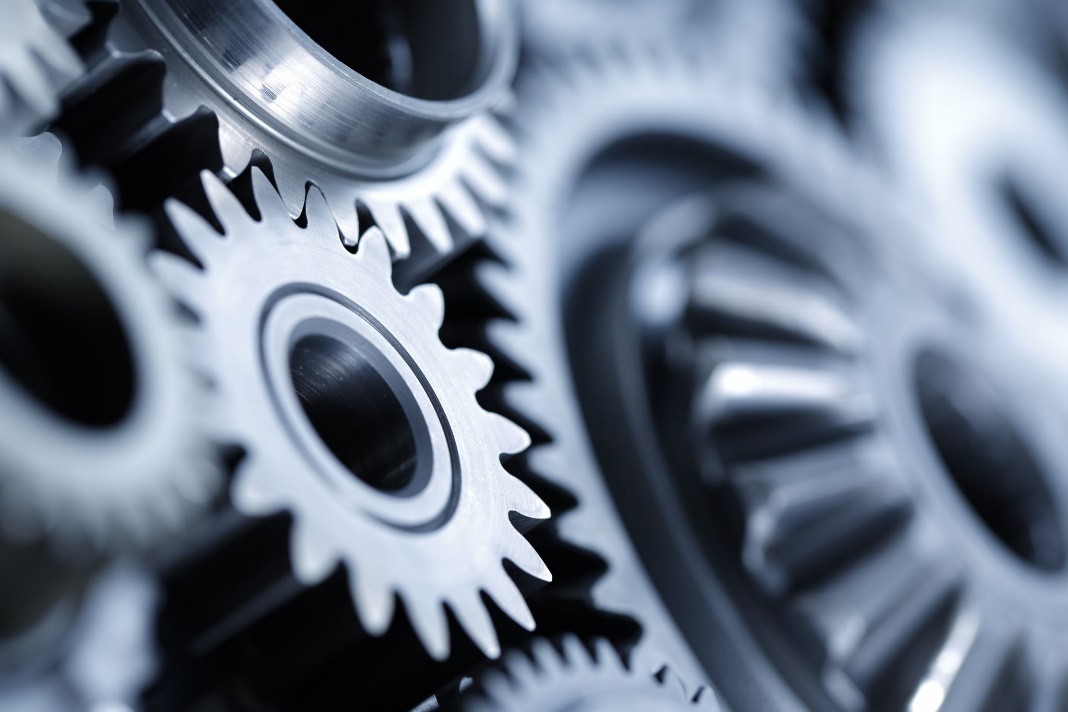 Regurgitate the story
Process accuracy of internal predictions
Relate and link story to listener/reader
Responses are individually unique
Prepare to justify response with evidence


(Woodruff & Griffin, 2017)
Reader Response in Four Stages               (Sebesta et. al., 1995)
Substantiate Response
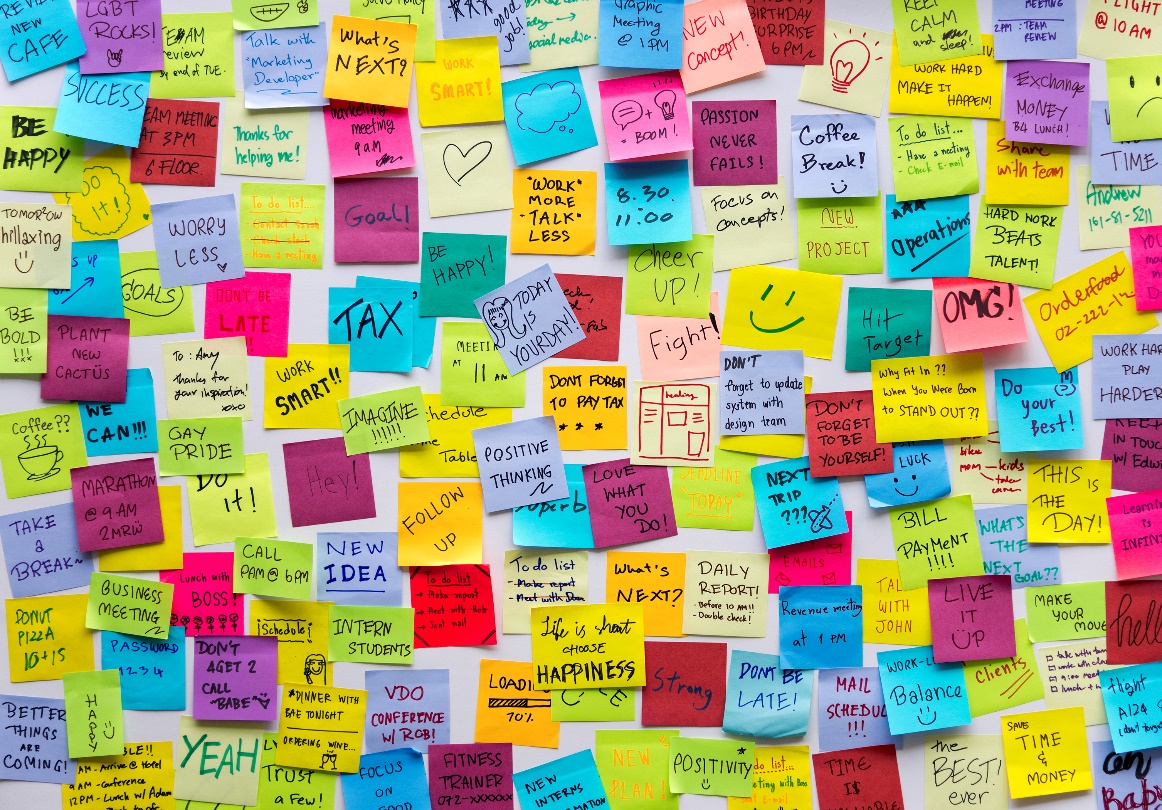 Provide evidence
Not all stories are pleasant
Reflections can be 
Difficult
Possibly uncomfortable
Outside expected views intended
Express criticism in question form


      (McDowell, 2018; Sebesta et. al., 1995; Woodruff & Griffin, 2017)
Single Point Rubric Tool
(Vercellotti, 2021)
References
McDowell, K. (2018). Storytelling: Practice and process as non-textual pedagogy. Education for Information, 34(1), 15–19. https://doi.org/10.3233/efi-189003
Sebasta, S. L., Monson, D. L., & Senn, H. D. (1995). A hierarchy to assess reader response. Journal of Reading, 38(6), 444–450.
Vercellotti, M. (2021). Beyond the Rubric: Classroom Assessment Tools and Assessment Practice. TESL-EJ, 25(3).
Wood, P. J. (2014). Historical imagination, narrative learning and nursing practice: Graduate nursing students' reader-responses to a nurse's storytelling from the past. Nurse Education in Practice, 14(5), 473–478. https://doi.org/10.1016/j.nepr.2014.05.001  
Woodruff, A. H., & Griffin, R. A. (2017). Reader response in secondary settings: Increasing comprehension through meaningful    interactions with literary texts. Texas Journal of Literacy Education, 5(2), 108–116.
Finally...& Thanks
Presentation found in Conference Portal
Storytelling Essentials
Basics

Central character or characters
Plot or main event
Dilemma, problem or crisis
Intended message
(Kaye & Jacobson, 1999; Yoder-Wise & Kowalski, 2003)
Storytelling Essentials
Character

Build the setting
Include details such as time and place
Consider relativity with audience and message
Vivid picture should be present
(Kaye & Jacobson, 1999; Yoder-Wise & Kowalski, 2003)
Storytelling Essentials
Plot

Engage the reader/listener
Create interest
Unfold events chronologically
Situational relationship helps deepen meaning
Detail precipitating events and articulate ensuing event(s)
(Kaye & Jacobson, 1999; Yoder-Wise & Kowalski, 2003)
Storytelling Essentials
Dilemma or Crisis
Alert moment 
Point of the message is evident
Point can be emotionally regarded
Situation result or resolution
Ensure clarity
(Kaye & Jacobson, 1999; Yoder-Wise & Kowalski, 2003)
Storytelling Essentials
Intended Message

Expound from the crisis point
Reinforce lesson to be appreciated 
Include details of character(s) change(s)
(Kaye & Jacobson, 1999; Yoder-Wise & Kowalski, 2003)
When Creating a Story…
Identify thematic foundations.
Seek cause and effect markers.
Was there a growth opportunity?
Take note of success and hidden nuggets
Open to sharing mistakes. Breeds relativity.
Be watchful in person and in resources
(Kaye & Jacobson, 1999; Yoder-Wise & Kowalski, 2003)